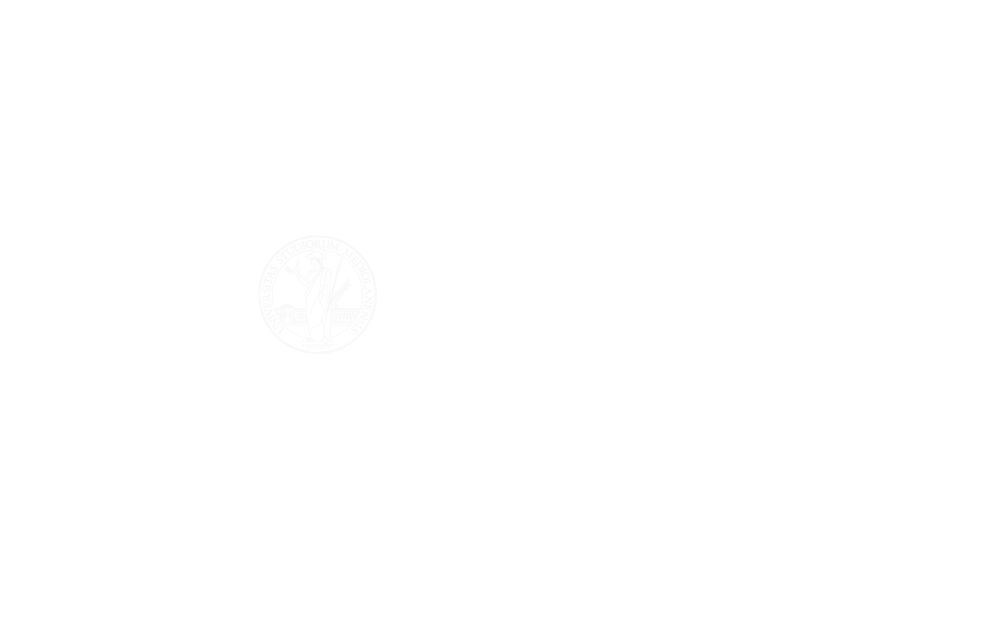 Andrea Vitali
When I was younger, I used to go clay pigeon shooting.
In 1990, I went to the USSR with my mother.
Last September, I came to Italy from the UK by ferry and train.
Before moving to England, I taught Italian in Madrid for a year.
Twelve years ago, I published a patent.
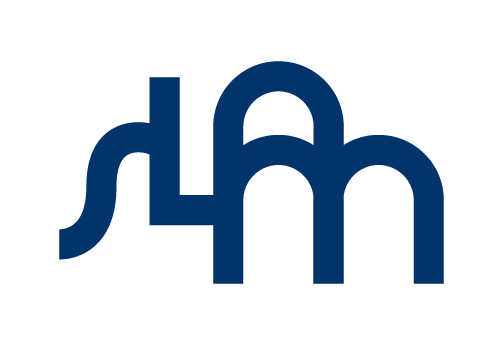 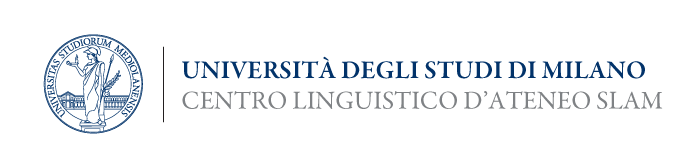 Dogme come approccio di insegnamento olistico per classi di lingua con abilità miste
10 novembre 2022
CLASSI ETEROGENEE
Che cosa rende una classe eterogenea?
Le diverse abilità linguistiche presenti
La diversità degli stili di apprendimento
Una varietà di attitudini e motivazioni all’apprendimento
Un’ampia gamma di bisogni, interessi e desideri
Differenze individuali
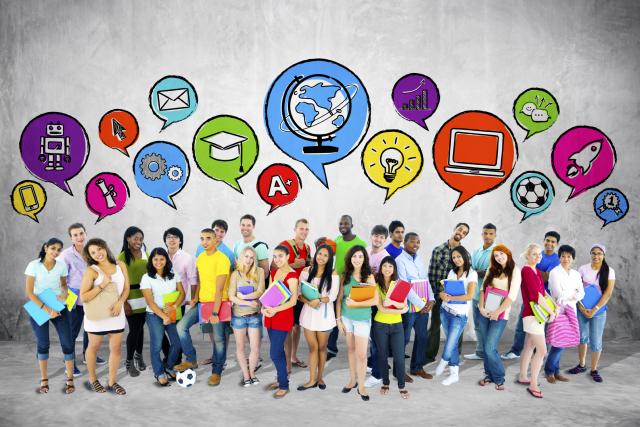 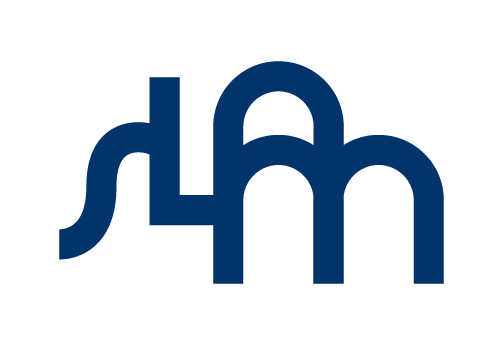 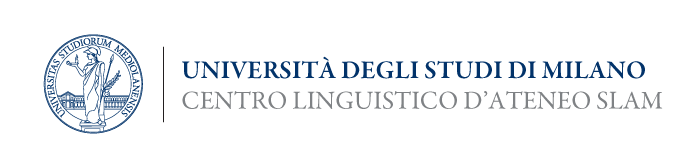 data
Dogme come approccio di insegnamento olistico per classi di lingua con abilità miste
TITOLO PRESENTAZIONE
10 novembre 2022
PROBLEMI LEGATI ALL’INSEGNAMENTO DI CLASSI ETEROGENEE
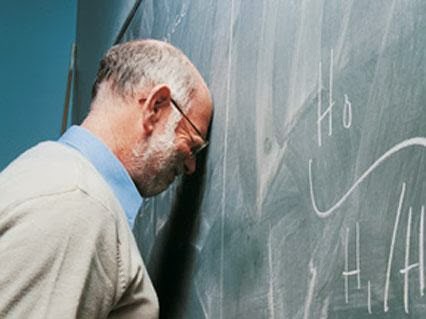 Disegnare un sillabo appropriato per tutta la classe può risultare impraticabile

La selezione del materiale, dei testi, delle attività e dei task può essere molto complesso

L’uso di approccio “teach-to-the-middle” può creare malcontento tra gli studenti
Le classi eterogenee spesso rappresentano una fonte di frustrazione per gli insegnanti e sono uno dei fattori più frequentemente citati come maggiori responsabili di un insegnamento e/o apprendimento linguistico inefficace
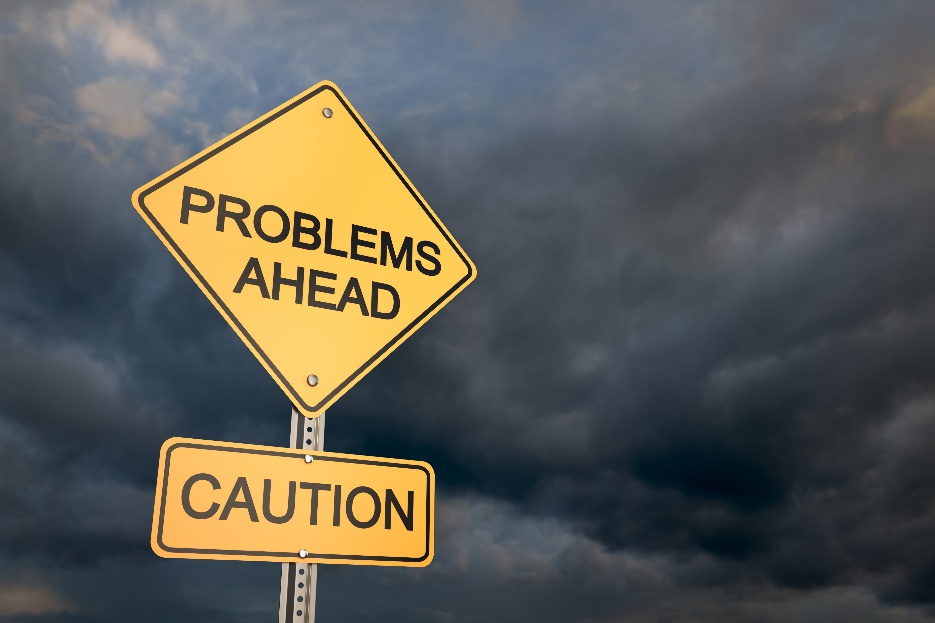 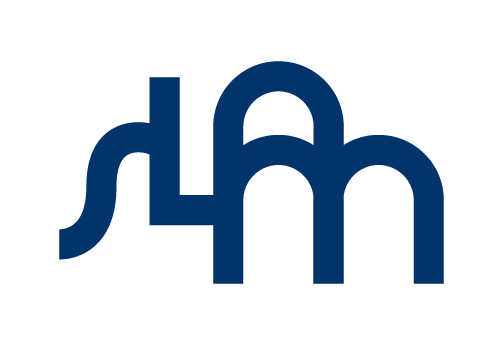 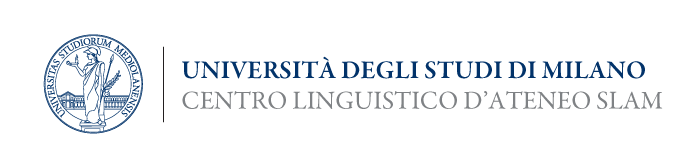 Dogme come approccio di insegnamento olistico per classi di lingua con abilità miste
10 novembre 2022
data
TITOLO PRESENTAZIONE
COME POSSIAMO AFFRONTARE L’ETEROGENEITÀ DELLA CLASSE?
Differenziazione
Raggruppamento
Adattamento del materiale
Variazione
Individualizzazione
Attività open-ended
Incoraggiamento all’autonomia di apprendimento
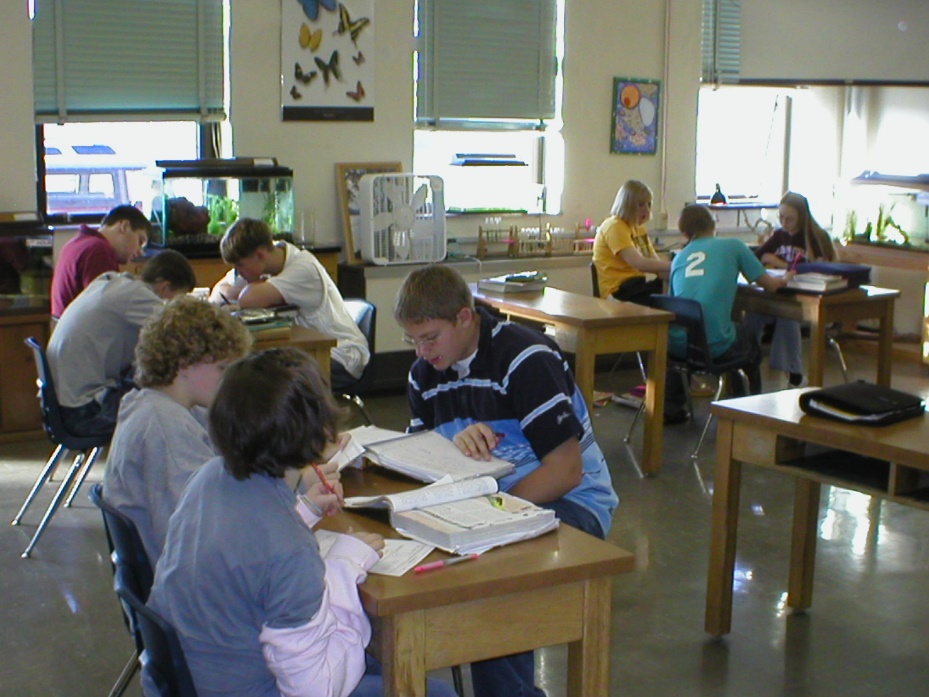 Fare ricorso a queste tecniche quotidianamente e per un lungo periodo non è sempre possibile
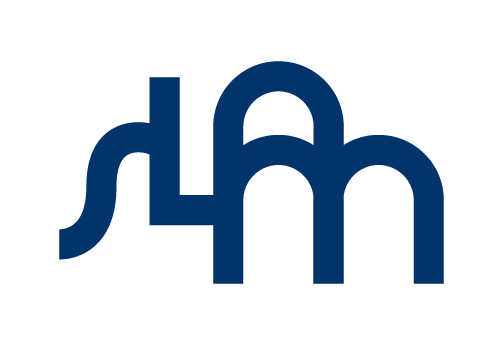 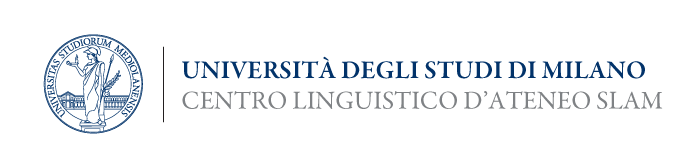 Dogme come approccio di insegnamento olistico per classi di lingua con abilità miste
10 novembre 2022
data
TITOLO PRESENTAZIONE
SILLABO NARROW-BAND vs SILLABO BROAD-BAND
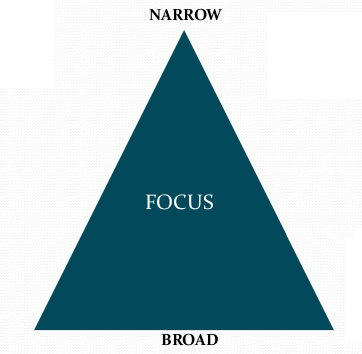 Sillabo Narrow-band 
Predeterminato
Lineare e cumulativo
Il focus è su elementi linguistici individuali

Sillabo Broad-band
Focus sulle abilità e i processi attivati durante l’uso della lingua
Task eterogenei
Il contenuto è deciso assieme agli studenti
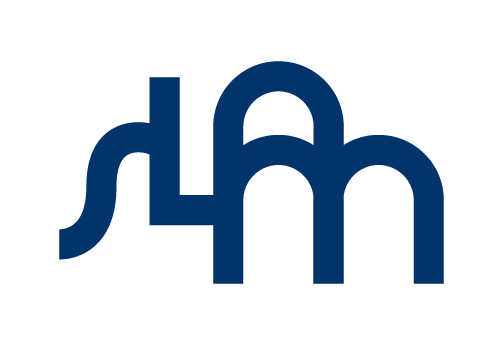 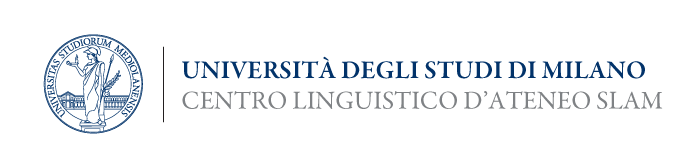 Dogme come approccio di insegnamento olistico per classi di lingua con abilità miste
10 novembre 2022
data
TITOLO PRESENTAZIONE
LIBRI DI TESTO VS APPROCCIO MATERIAL-LIGHT
I libri di testo si basano su: 

Un approccio lineare
Una serie di contenuti tematici e attività preselezionate
Un formato ripetitivo 
Apprendenti più passivi
Testi e contenuti non sempre inclusivi e a volte datati
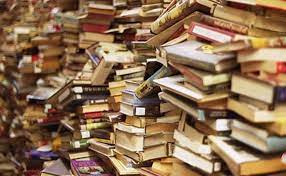 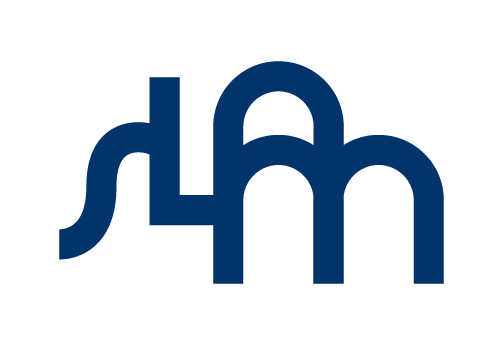 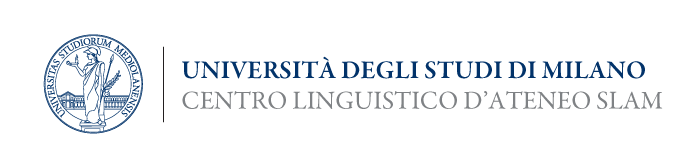 Dogme come approccio di insegnamento olistico per classi di lingua con abilità miste
10 novembre 2022
data
TITOLO PRESENTAZIONE
LIBRI DI TESTO VS APPROCCIO MATERIAL-LIGHT
I vantaggi di un approccio Material-light:
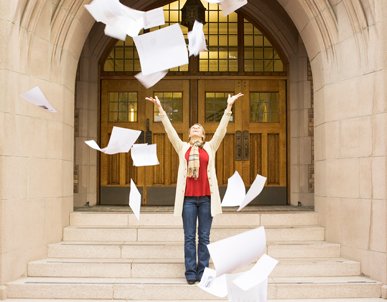 Il focus è sulla lingua emergente (teaching at the point of need)

Più opportunità di personalizzare le attività (migliori dinamiche di classe e memorizzazione)

Incoraggia l’autonomia di apprendimento

Il contenuto è più rilevante al contesto, e alle necessità e agli interessi degli studenti
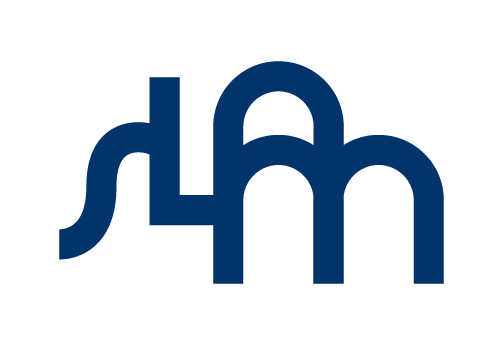 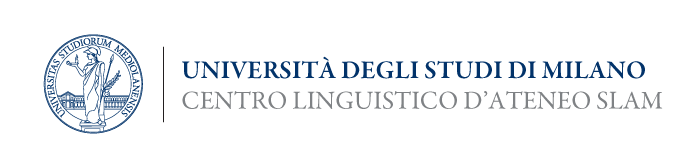 Dogme come approccio di insegnamento olistico per classi di lingua con abilità miste
10 novembre 2022
data
TITOLO PRESENTAZIONE
Proposto da Scott Thornbury nel 2000 come reazione all’uso eccessivo di materiali didattici

Successivamente sviluppato e concettualizzato sia in letteratura che ad altri livelli

I suoi principi sono stati articolati in Teaching Unplugged (Meddings and Thornbury 2009)
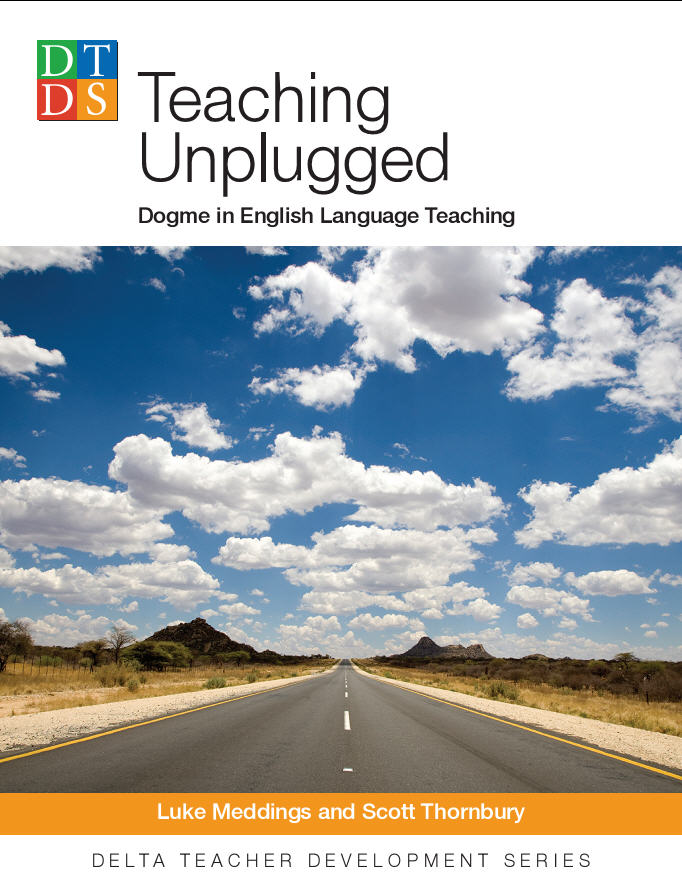 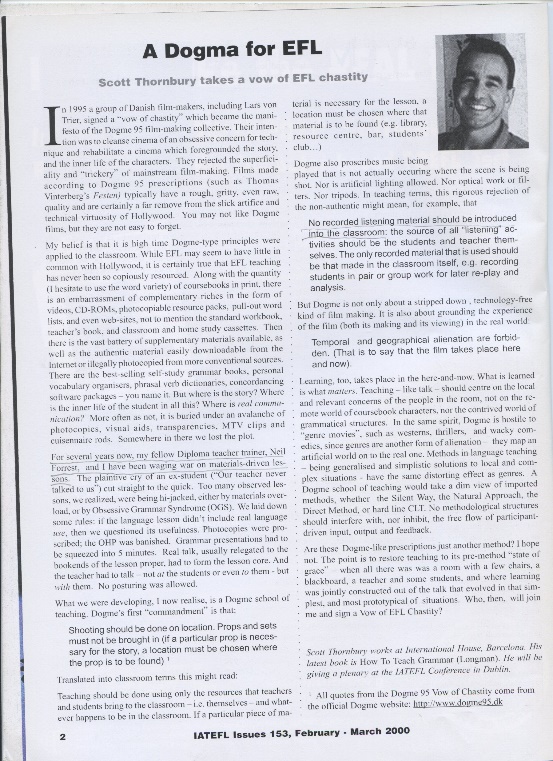 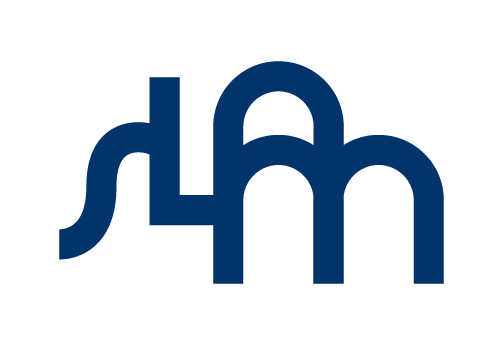 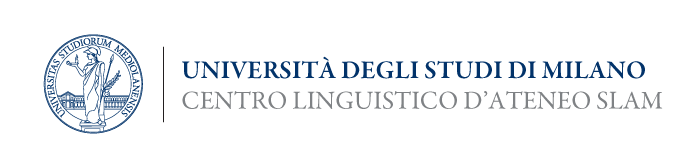 Dogme come approccio di insegnamento olistico per classi di lingua con abilità miste
10 novembre 2022
data
TITOLO PRESENTAZIONE
“The beliefs and practices embodied in what is known as the Dogme ELT philosophy offer the ways and means to work with nothing more than the ‘raw materials’ provided by the people in the room. These beliefs and practices, in turn, draw on a rich tradition of alternative, progressive, critical, and humanist educational theory.” 
(Meddings & Thornbury 2009:7)
Una versione potenziata dell’approccio comunicativo 

Una forma minimalista del TBLT

Approccio «Fluency first»

Teoria socioculturale dell’apprendimento/costruttivismo sociale

Pedagogia critica e progressista 

Olistico dal punto di vista linguistico (la lingua non è composta da frasi o parole isolate) e della persona (gli studenti sono coinvolti cognitivamente ed emotivamente. Le loro esperienze personali, i loro sentimenti, e le loro opinioni sono parte fondamentale del processo di apprendimento)

L’apprendimento linguistico è visto un processo emergente che segue il sillabo interno degli studenti

Il «focus on form» è parte essenziale
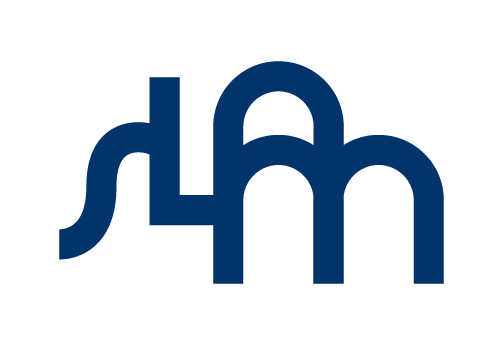 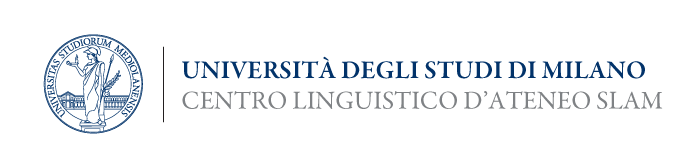 Dogme come approccio di insegnamento olistico per classi di lingua con abilità miste
10 novembre 2022
data
TITOLO PRESENTAZIONE
Libri di testo/materiali
Apprendenti
Apprendenti
Insegnante
Invece di usare la “strada panoramica” dell’apprendimento linguistico mediato dai materiali,
Dogme prende spunto e sfrutta quello che accade “dentro e tra” le persone presenti nella classe
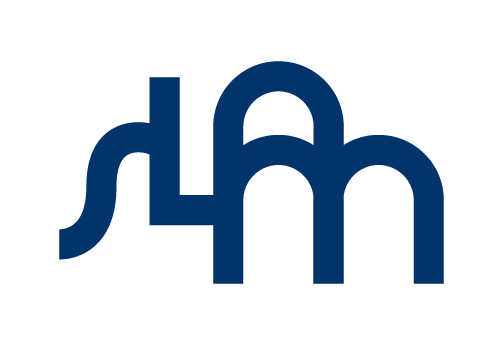 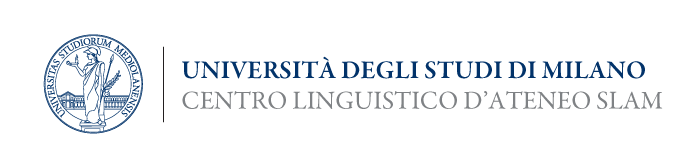 Dogme come approccio di insegnamento olistico per classi di lingua con abilità miste
10 novembre 2022
data
TITOLO PRESENTAZIONE
“Dogme is more than simply a new set of techniques and procedures. It is more an attitude shift, a state of mind, a different way of being a teacher” 
(Meddings & Thornbury  2009: 21)
È incentrata su attività di conversazione


È Material light
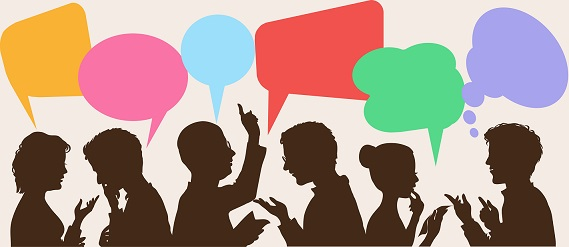 Il Focus on Form è sulla lingua emergente
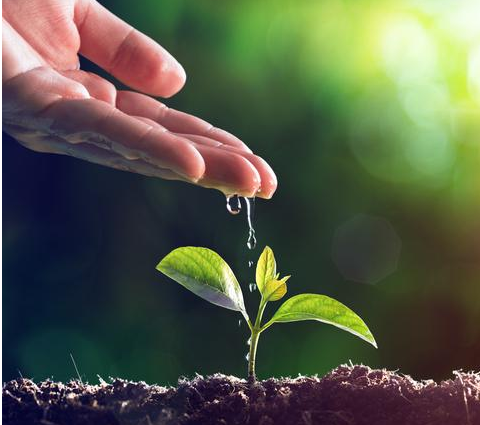 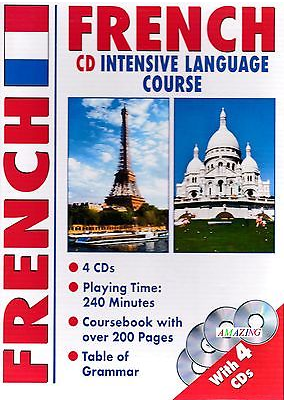 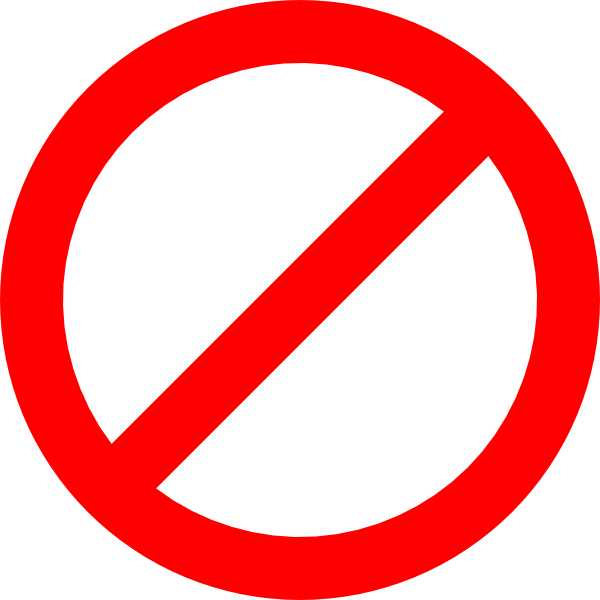 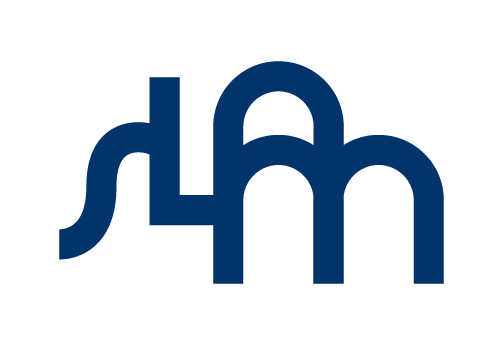 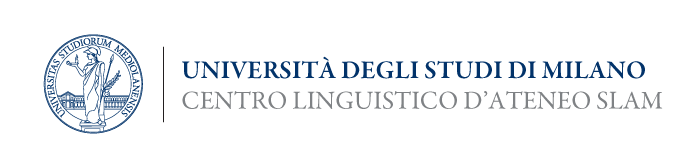 Dogme come approccio di insegnamento olistico per classi di lingua con abilità miste
10 novembre 2022
data
TITOLO PRESENTAZIONE
“A Dogme lesson can feel like a group of people freed from their expectations of the traditional teacher-student, them-and-us, relationship: a group of people enjoying the freedom of using language to talk about immediate, real concerns; a group of people reassured by the teacher’s interest in them, in their experience, and –critically- in their language use and needs” 
(Meddings & Thornbury 2003a)
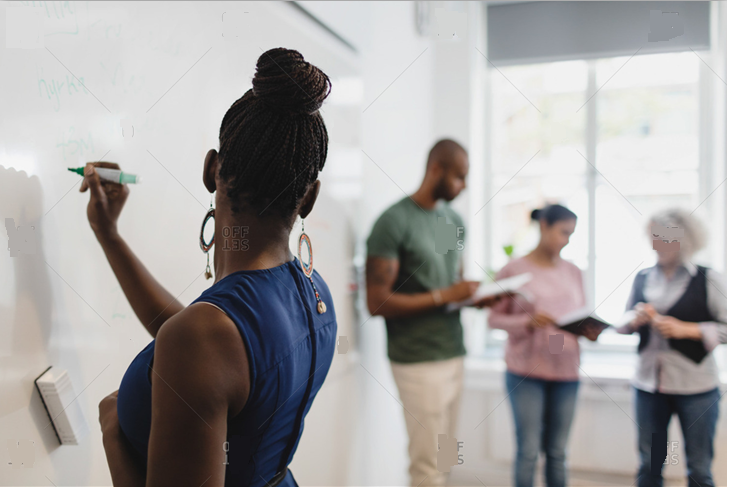 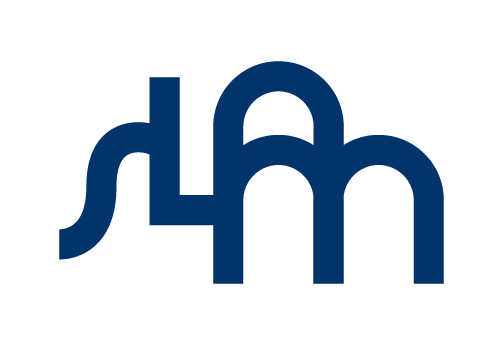 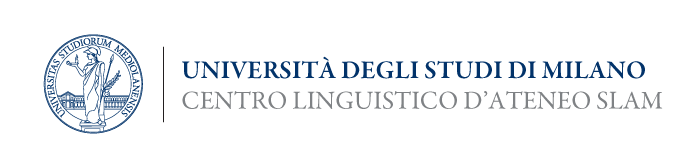 Dogme come approccio di insegnamento olistico per classi di lingua con abilità miste
10 novembre 2022
data
TITOLO PRESENTAZIONE
COME FUNZIONA IN PRATICA UNA CLASSE DOGME?
1. Selezionare un’attività di conversazione :

Condividere esperienze personali
Risolvere un problema
Comparare/classificare/preparare liste
Sondaggio/questionario
Gioco di indovinelli
Ricerche jigsaw su Internet
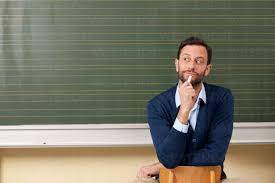 Criteri di selezione
Le attività devono coinvolgere gli studenti dal punto di vista affettivo e cognitivo
Le attività devono collegarsi alle vite degli studenti e/o alle loro conoscenze
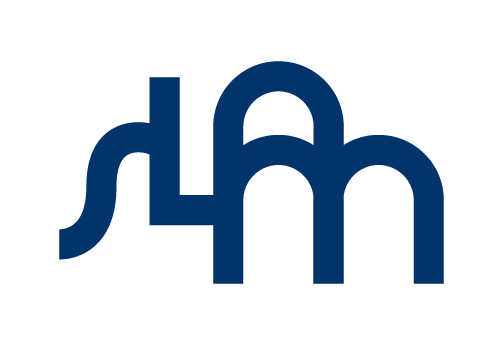 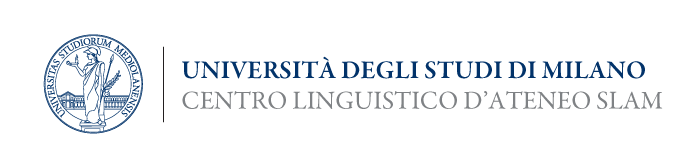 Dogme come approccio di insegnamento olistico per classi di lingua con abilità miste
10 novembre 2022
data
TITOLO PRESENTAZIONE
COME FUNZIONA IN PRATICA UNA CLASSE DOGME?
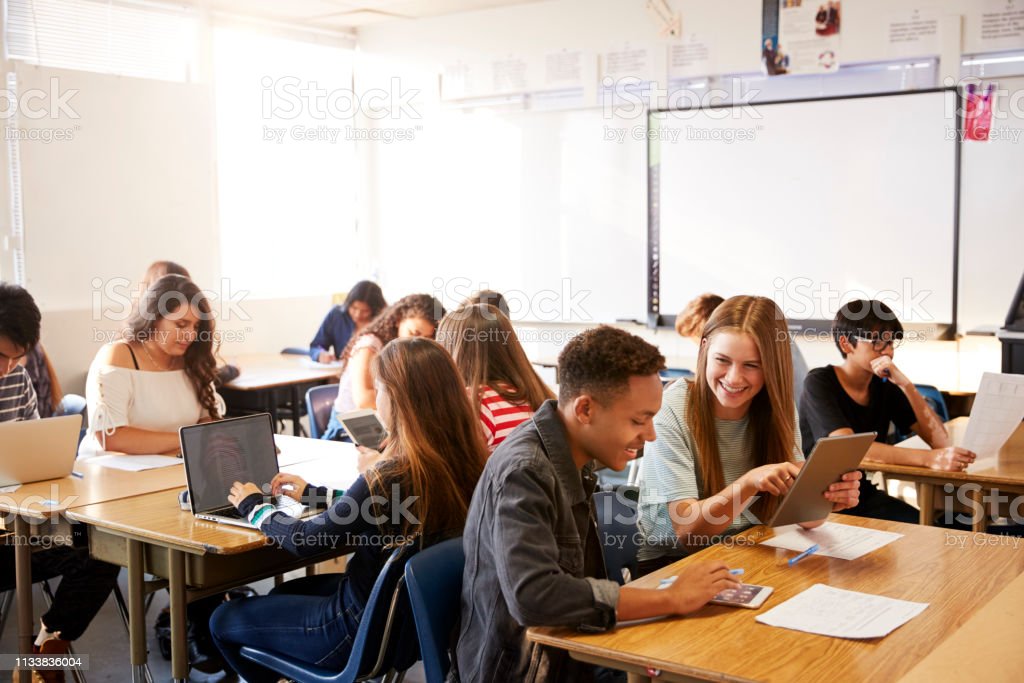 2. Introdurre l’attività (se necessario dimostrarla)

3. Lasciare svolgere l’attività in gruppi/coppie

L’insegnante osserva ascolta e prende note

L’insegnante aiuta e interviene solo se necessario
Obiettivi pedagogici
Stimolare gli studenti a notare le loro carenze linguistiche (teaching at the point of need).
La lingua diventa più memorabile se è usata dagli apprendenti per dire le cose che loro vogliono dire.
La profondità emotiva dell’esperienza è un fattore cruciale per l’acquisizione linguistica.
La personalizzazione aiuta la memorizzazione e le dinamiche di classe.
Quando gli studenti scelgono gli strumenti per comunicare, la conversazione porta alla generazione di processi linguistici reali.
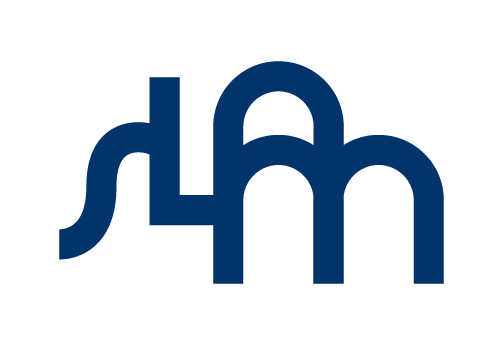 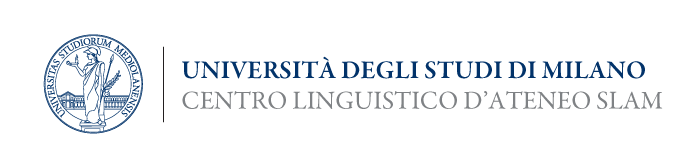 Dogme come approccio di insegnamento olistico per classi di lingua con abilità miste
10 novembre 2022
data
TITOLO PRESENTAZIONE
COME FUNZIONA IN PRATICA UNA CLASSE DOGME?
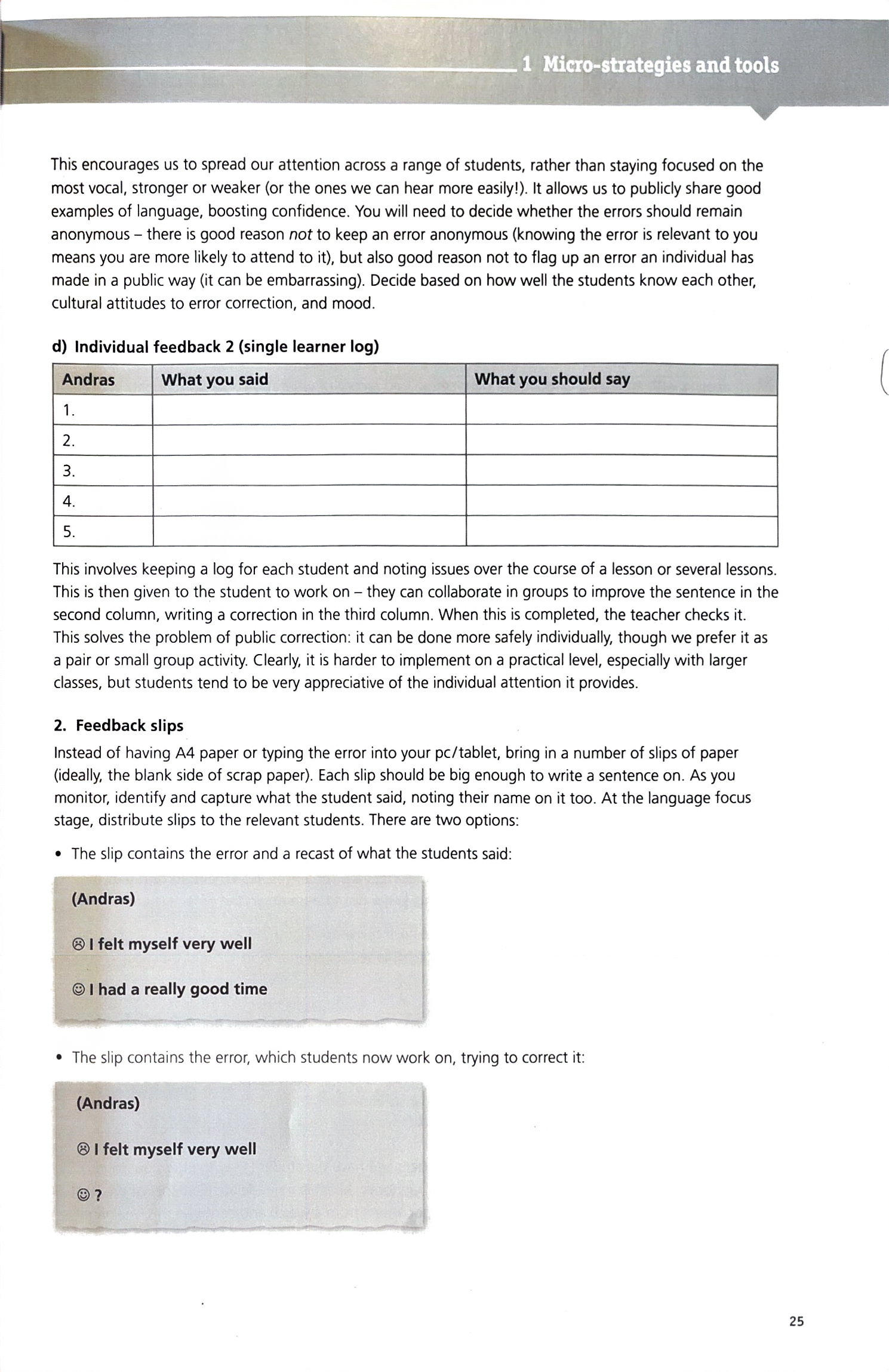 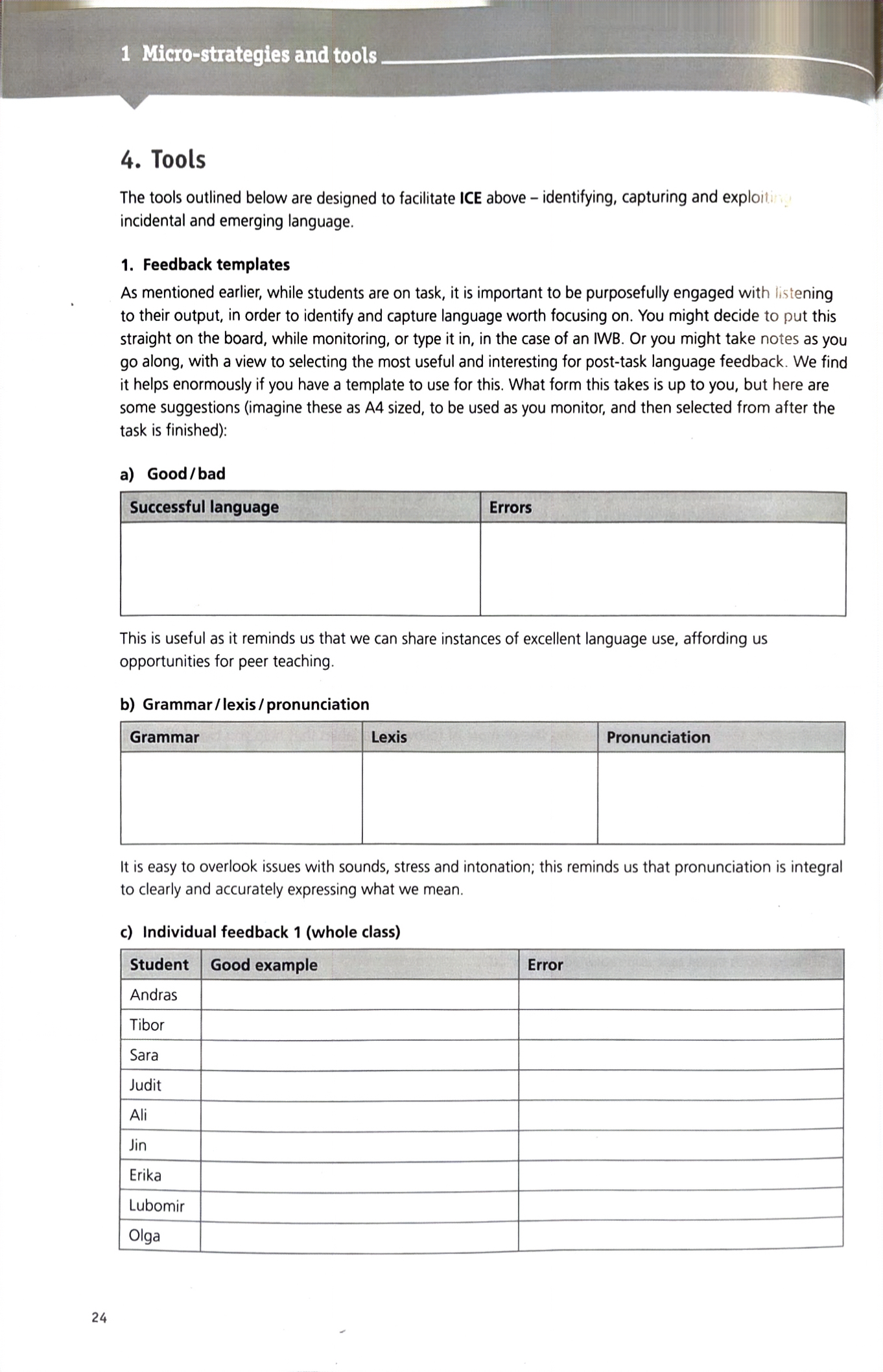 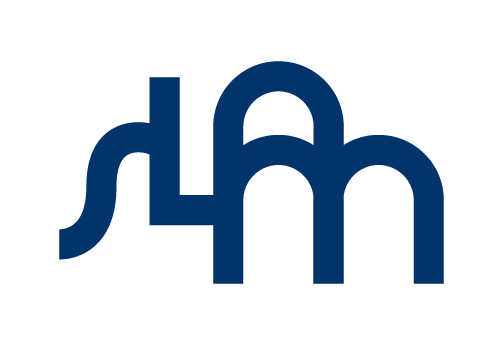 (Andreson & McCutcheon 2019: 24-25)
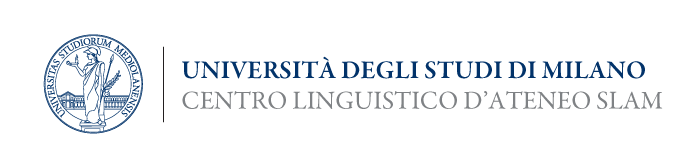 Dogme come approccio di insegnamento olistico per classi di lingua con abilità miste
10 novembre 2022
data
TITOLO PRESENTAZIONE
COME FUNZIONA IN PRATICA UNA CLASSE DOGME?
4. Chiudere l’attività 

Chiedere agli studenti di riportare alla classe quello che hanno sentito
Dare un feedback sul contenuto dell’attività
Evidenziare e lodare i buoni usi di lessico e/o grammatica
Se ritenuto necessario, incoraggiare la correzione qualche piccolo errore
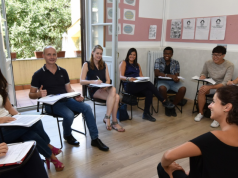 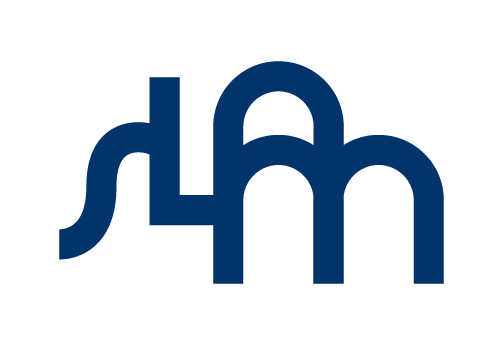 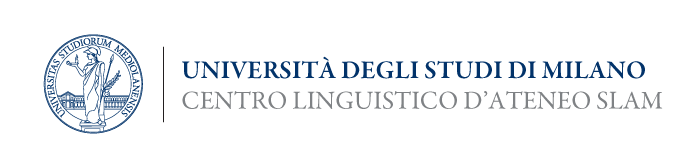 Dogme come approccio di insegnamento olistico per classi di lingua con abilità miste
10 novembre 2022
data
TITOLO PRESENTAZIONE
Only awareness can convert input into intake. SLA research supports the necessity of some form of explicit instruction of grammar 
(Ellis & Shintani 2014)
COME FUNZIONA IN PRATICA UNA CLASSE DOGME?
5. Focus on form sulla lingua emersa durante l’attività (insegnamento reattivo)
Scrivere esempi del punto linguistico sulla LIM.
Focalizzare l’attenzione degli studenti con attività induttive (noticing, concept questions ecc.)
Fare lavorare gli studenti prima individualmente e poi in coppie
Chiedere (o guidare) agli studenti di formulare la regola
Alcuni possibili criteri di selezione
Requisiti del sillabo
Preparazione degli studenti
Frequenza errori
Evitare ambiguità
Frequenza
Utilità
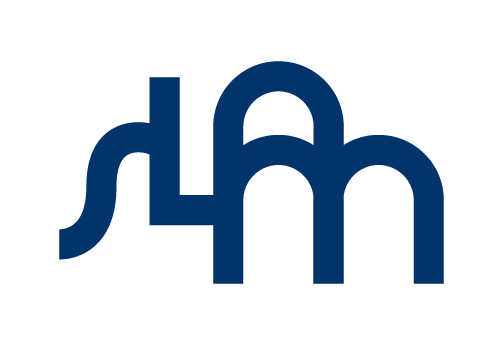 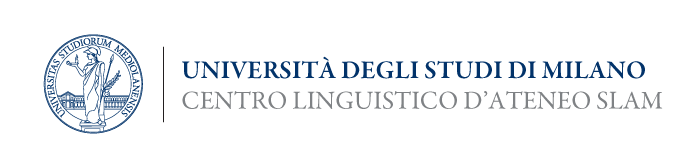 Dogme come approccio di insegnamento olistico per classi di lingua con abilità miste
10 novembre 2022
data
TITOLO PRESENTAZIONE
COME FUNZIONA IN PRATICA UNA CLASSE DOGME?
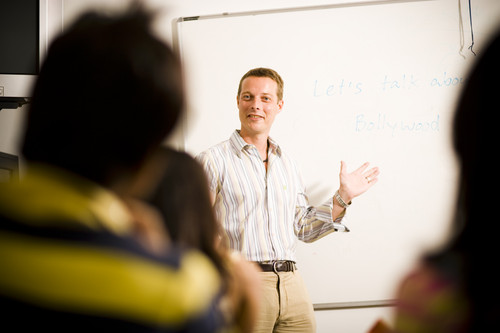 6. Presentazione (opzionale)

Semplice, breve e schematica!
Principali fattori da considerare
Quali sono le aspettative degli studenti?
Quanto è intuitivo/Qual è la complessità del punto linguistico che voglio presentare?
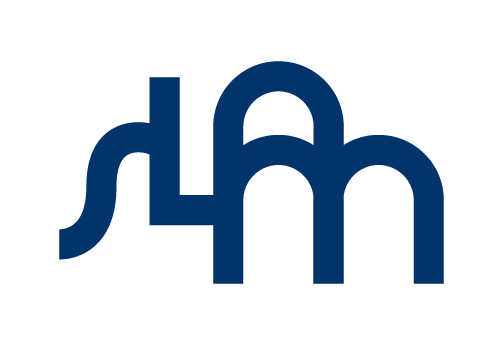 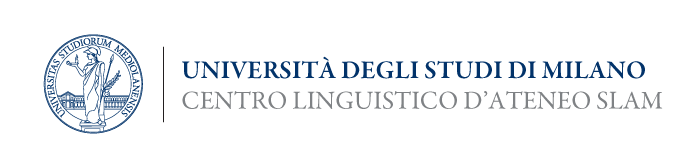 Dogme come approccio di insegnamento olistico per classi di lingua con abilità miste
10 novembre 2022
data
TITOLO PRESENTAZIONE
COME FUNZIONA IN PRATICA UNA CLASSE DOGME?
7. Alcune idee per fare pratica immediata

Attività di comprensione grammaticale
Attività controllate
Attività open-ended
Traduzioni
Composizioni libere scritte
Correzioni di errori
Cancellazione progressiva
Attività di gramatizzazione
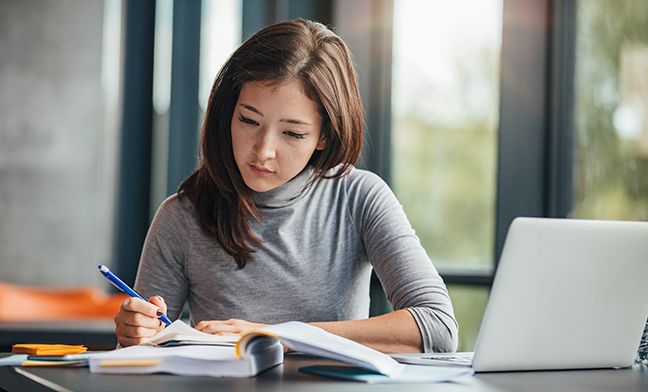 Raccomandazioni
Il contenuto delle attività (anche quelle controllate) dovrebbe avere rilevanza per gli studenti. 
Offrire varietà.
Quando possibile, le attività dovrebbero essere personalizzate.
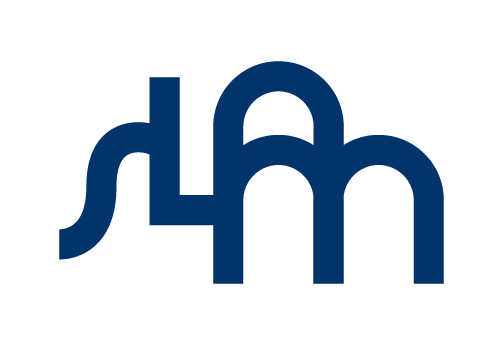 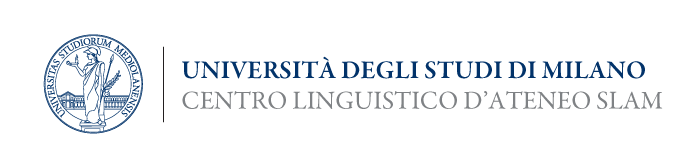 Dogme come approccio di insegnamento olistico per classi di lingua con abilità miste
10 novembre 2022
data
TITOLO PRESENTAZIONE
COME FUNZIONA IN PRATICA UNA CLASSE DOGME?
8. Attività di Follow-up (in classe e/o a casa)

Ripetizione del task iniziale
Ricostruire le storie sentite durante il task
Cercare e presentare esempi reali della lingua emersa
Creazione di dialoghi/testi/video sul contenuto del task
Presentazioni
Blog
Forum
Interviste
Webquests
Cerca qualcuno che…
Cercare testi/video autentici per la classe
Sondaggi
Condivisione di fotografie personali
Indovina se…
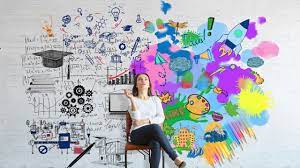 In questo step è importante stimolare la creatività degli studenti con ogni strumento disponibile
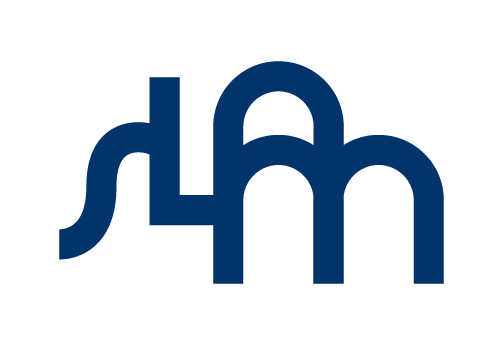 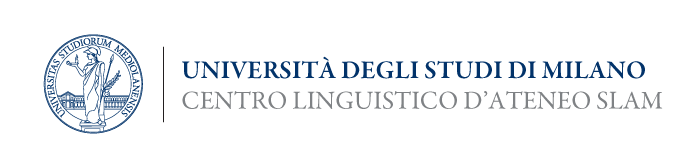 Dogme come approccio di insegnamento olistico per classi di lingua con abilità miste
10 novembre 2022
data
TITOLO PRESENTAZIONE
ALCUNI STRUMENTI DIGITALI
Blogs Blogger

Creazione fumetti Pixton

Guest Maps Padlet

Mindmaps  Mindmeister

Siti per socializzare online (mingling) Wonder

Siti per creare giochi e quiz Kahoot – Wordwall – Puzzel

Generatore di lettere/parole  generators/wheels

Documenti/lavagne condivise Miro - Google Jamboard – Nearpod - Padlet 

Generatore di sottotitoli Kapwing - Subtitle-horse

Siti per creare sondaggi Surveymonkey

Siti per condividere audiomessaggi e video Teachertube - Reverb -Voicethread

Wikis Slimwiki

Word clouds Jasondavies’ wordcloud - Wordclouds
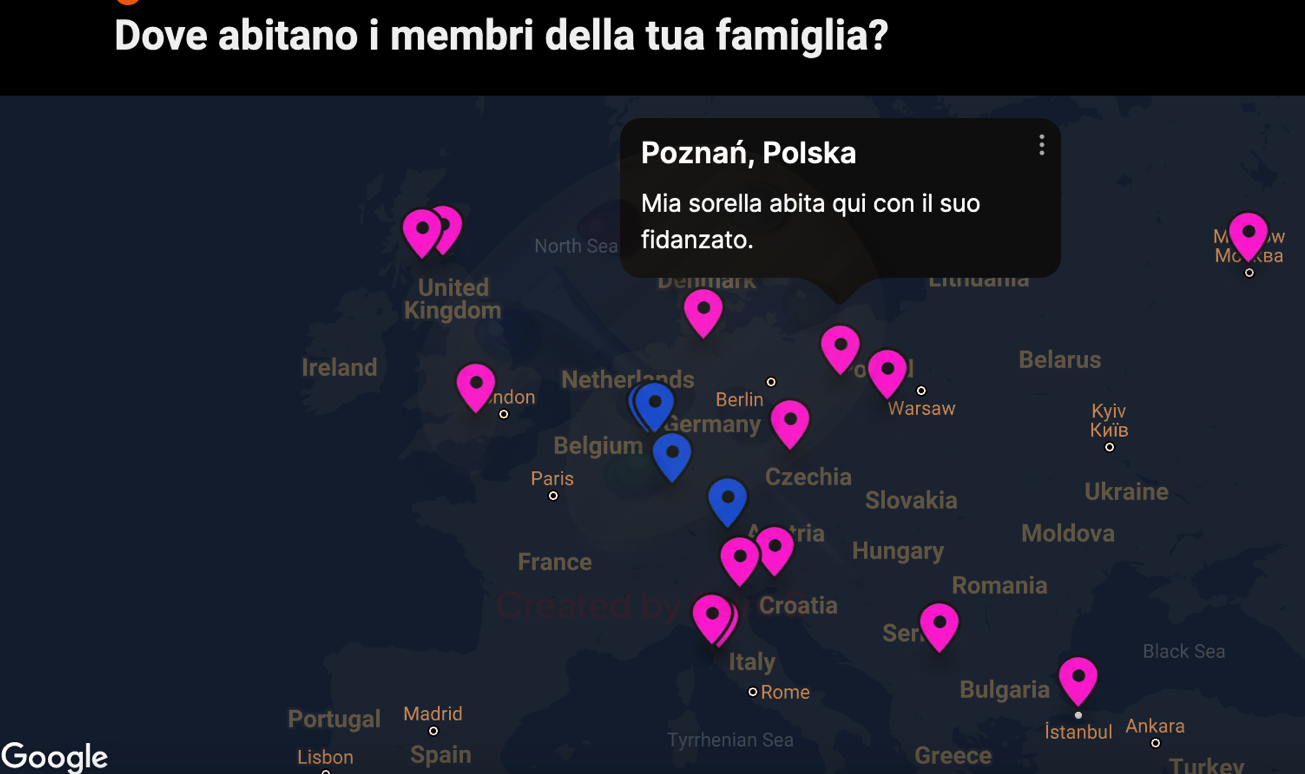 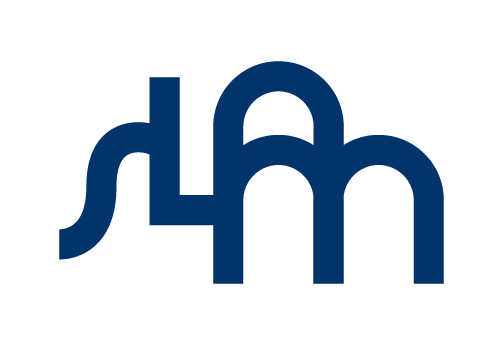 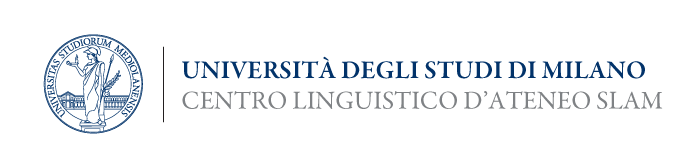 Dogme come approccio di insegnamento olistico per classi di lingua con abilità miste
10 novembre 2022
data
TITOLO PRESENTAZIONE
Virtual Learning Environments
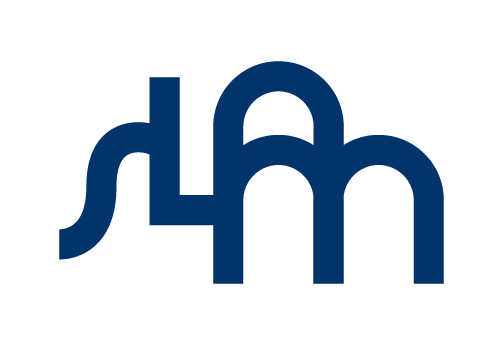 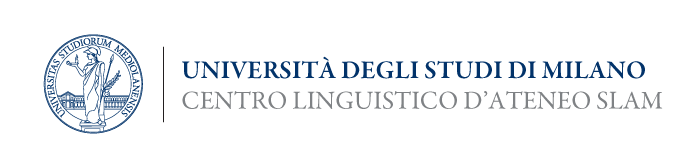 Dogme come approccio di insegnamento olistico per classi di lingua con abilità miste
10 novembre 2022
data
TITOLO PRESENTAZIONE
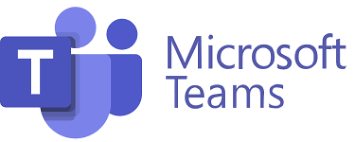 “A Dogme approach respects –and is nourished by- the huge diversity present in any learning situation” 
(Medding & Thornbury 2009: 86)
Curriculum “broad-band” con task eterogenei

Differenziazione ”task-mediated”

La diversità può essere una risorsa (varietà di contenuti, scaffolding)

Il sillabo è negoziato ed emergente

Focus sulla lingua emergente (teaching at the point of need)

Opportunità di personalizzazione (dinamiche di classe, memorizzazione)

L’autonomia d’apprendimento è incoraggiata

È possibile fare a meno dei libri di testo
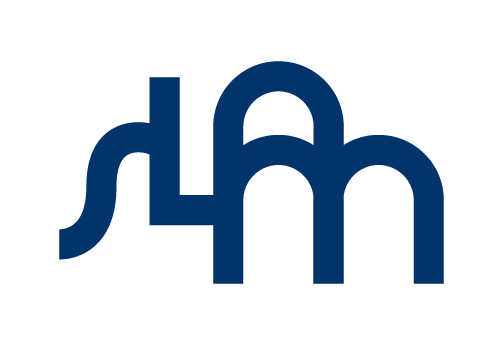 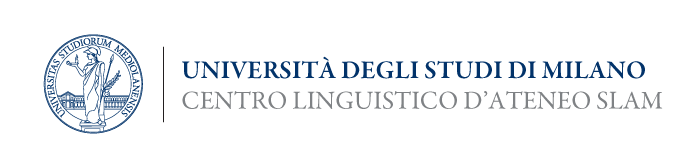 Dogme come approccio di insegnamento olistico per classi di lingua con abilità miste
10 novembre 2022
data
TITOLO PRESENTAZIONE
LA CLASSE OSSERVATA
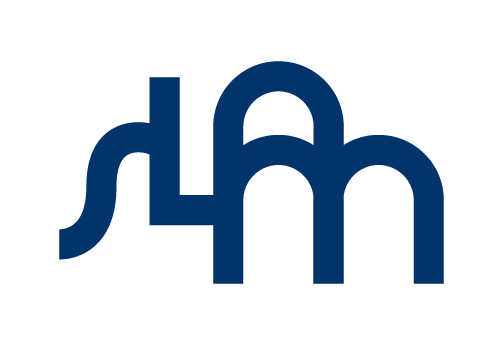 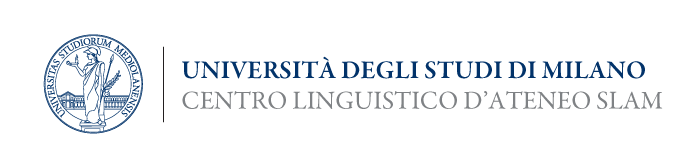 Dogme come approccio di insegnamento olistico per classi di lingua con abilità miste
10 novembre 2022
data
TITOLO PRESENTAZIONE
DOMANDE E STRUMENTI DI RICERCA
1. Qual è l’attitudine dell’insegnante verso la classe DOGME?
Riflessioni post-classe
2. L’approccio DOGME riesce a creare in una classe eterogenea le condizioni appropriate per l’apprendimento lingustico?
Osservazioni/analisi del discorso
Livello di convolgimento
Livello di cooperazione
Livello di interazione
Uniformità di partecipazione
Coesione della classe
Questionari e interviste
3. Qual è l’attitudine degli studenti?
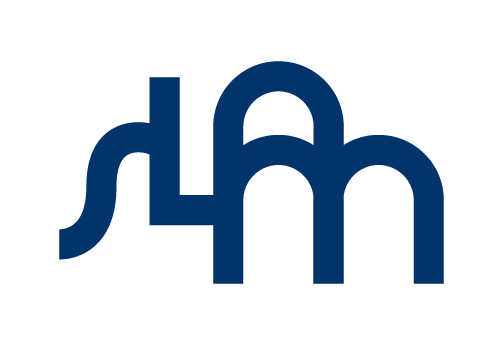 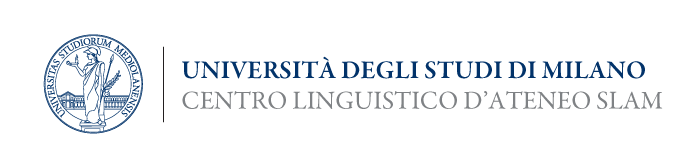 Dogme come approccio di insegnamento olistico per classi di lingua con abilità miste
10 novembre 2022
data
TITOLO PRESENTAZIONE
ASPETTI POSITIVI EMERSI DALLA RICERCA
“Proponents of a Dogme approach attest to a sense of liberation and empowerment experienced in working solely with the raw material of the classroom and speak of (re-) discovering the joy of teaching” 
(Thornbury & Meddings 2001)
Diminuzione dei tempi di preparazione delle classi

Alto livello di coinvolgimento e motivazione soprattutto in attività di scambio di informazioni personali

Alto livello di interazione e cooperazione (peer-scaffolding in entrambe le direzioni)

Partecipazione uniforme e classe coesa indipendentemente dal livello degli studenti

Responsi positivi da parte degli studenti (focus sulla produzione orale, temi rilevanti, effetto positivo sulla memorizzazione, possibilità di imparare dagli altri studenti)

Percezione omogenea delle difficoltà delle classi
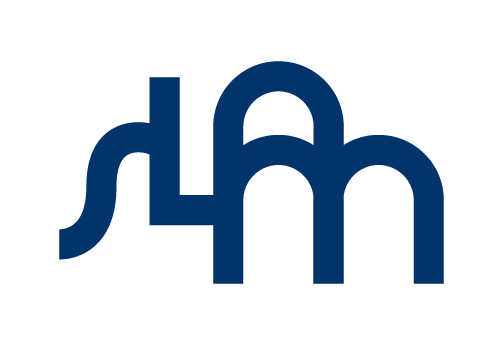 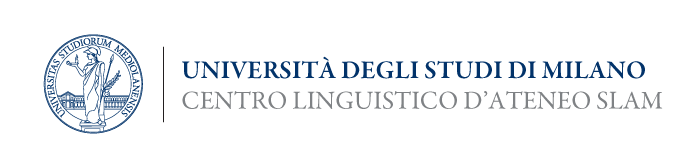 Dogme come approccio di insegnamento olistico per classi di lingua con abilità miste
10 novembre 2022
data
TITOLO PRESENTAZIONE
PRINCIPALI PROBLEMI EMERSI E POSSIBILI SOLUZIONI
“If there is resistance to Dogme-style teaching, we suspect it comes a from deeply ingrained allegiance to the “culture of the book” 
(Thornbury & Meddings 2003)
Struttura troppo vaga e assenza di libri

Difficoltà di focalizzarsi sulla lingua emergente in maniera approfondita ed efficiente

Alto livello di concentrazione/attenzione richiesto da parte dell’insegnante durante la classe

Mancanza di produzione/comprensione scritta

Aspettative degli studenti
Il successo della classe può dipendere dalle capacità dell’insegnante e dalla personalità degli studenti
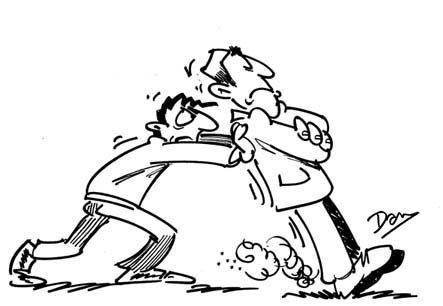 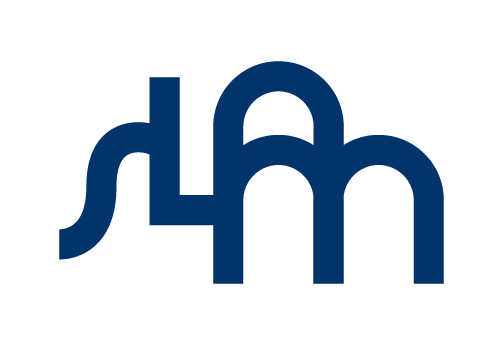 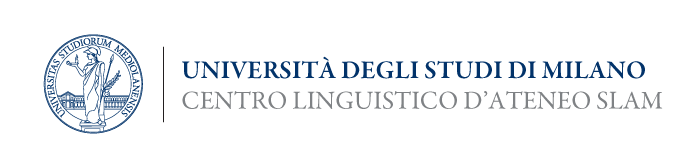 Dogme come approccio di insegnamento olistico per classi di lingua con abilità miste
10 novembre 2022
data
TITOLO PRESENTAZIONE
Limitazioni

La classe è stata creata appositamente per la ricerca

Solo 10 ore di lezione

Alcuni degli studenti si conoscevano prima della ricerca e conoscevano l’insegnante-ricercatore

Effetto Hawthorne

Potenziali attività di follow-up di scrittura/lettura non sono state assegnate
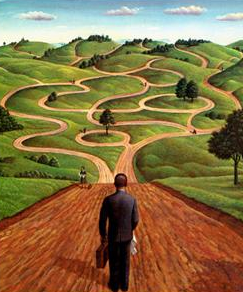 Possibile futura direzione di ricerca

Imbastire uno studio comparativo su larga scala

Testare le acquisizioni linguistiche
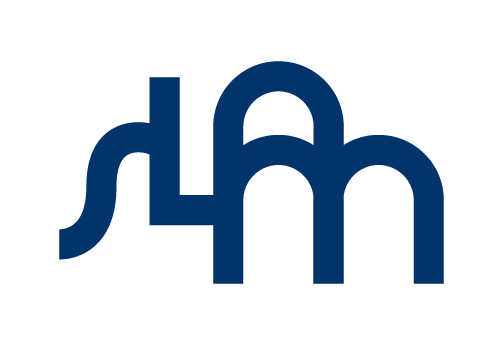 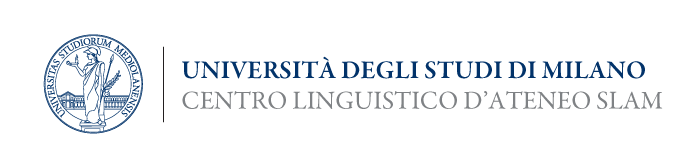 Dogme come approccio di insegnamento olistico per classi di lingua con abilità miste
10 novembre 2022
data
TITOLO PRESENTAZIONE
RACCOMANDAZIONI FINALI
“Dogme can work at a number of levels, and in a number of different ways - which is hardly surprising, given its inherent context-sensitivity” 
(Meddings & Thornbury 2003b)
Dogme non dovrebbe essere visto come un metodo inflessibile, ma come una filosofia d’insegnamento

Valutate il contesto d’insegnamento e usate il vostro “senso del plausibile”

Provate a integrare qualche attività Dogme nelle vostre classi

Provate a sfruttare i “momenti Dogme” casuali delle vostre classi
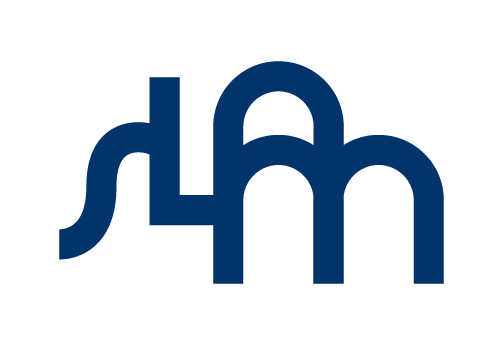 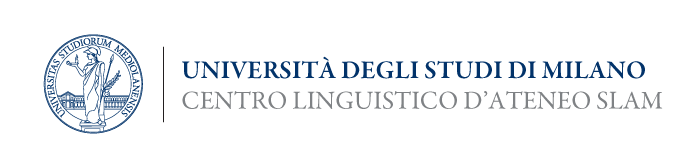 Dogme come approccio di insegnamento olistico per classi di lingua con abilità miste
10 novembre 2022
data
TITOLO PRESENTAZIONE
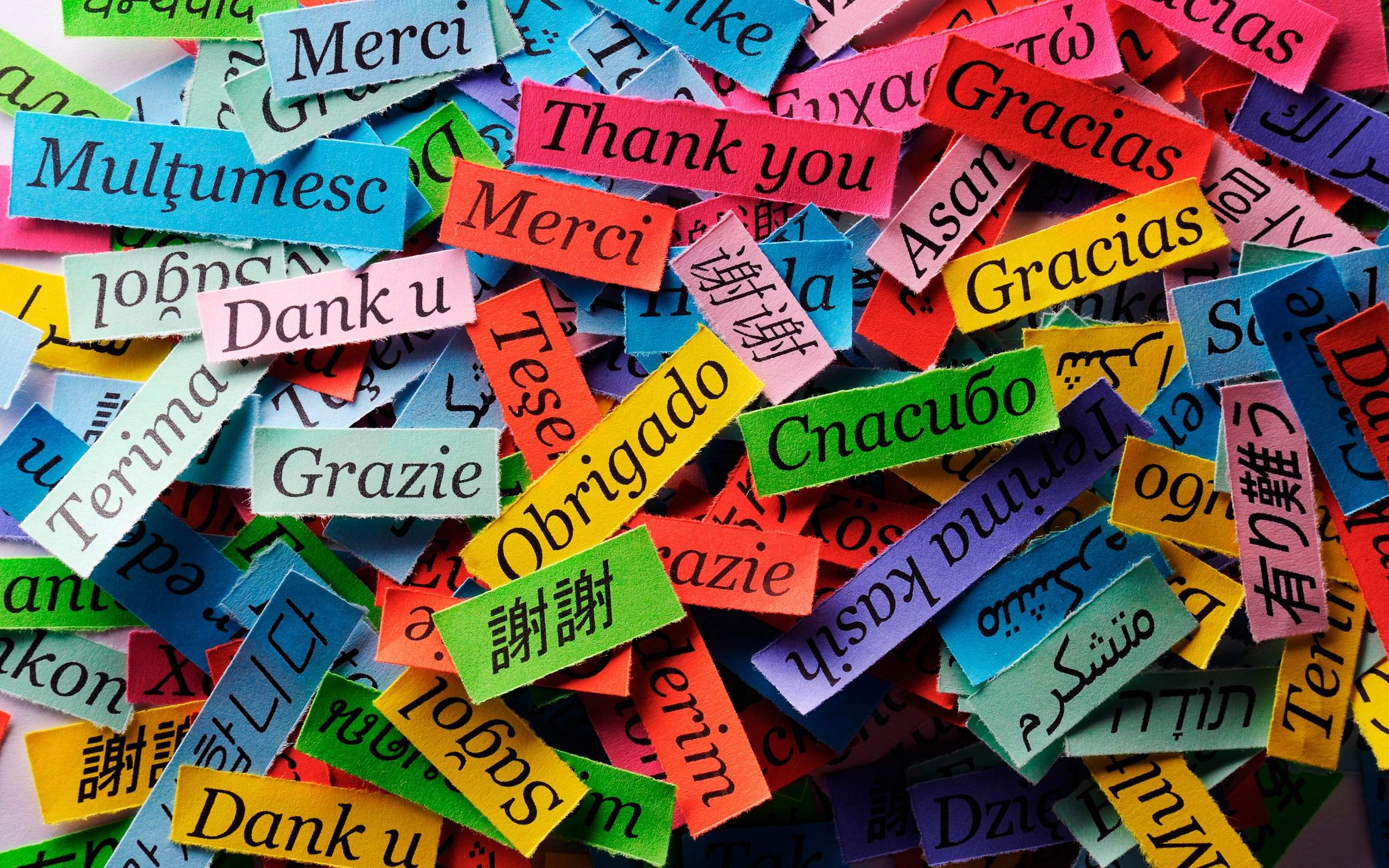 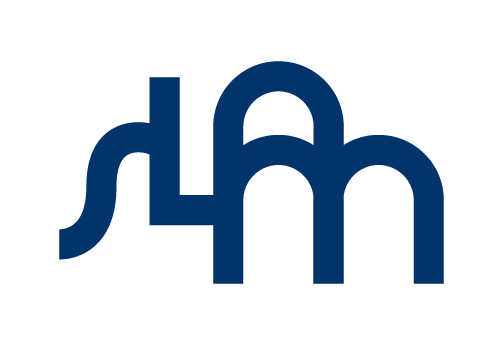 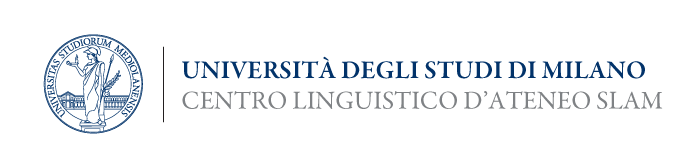 Dogme come approccio di insegnamento olistico per classi di lingua con abilità miste
10 novembre 2022
data
TITOLO PRESENTAZIONE
BIBLIOGRAFIA SELEZIONATA
Akca, C. (2012) Dogme unplugged. Paper presented at International Symposium on Language and Communication: Research Trends and Challenges. Erzurum, Turkey. Available:< URL: https://www.scribd.com/document/270093706/Catherine-Akca-Dogme-Unplugged > [Access date 20th September 2022]

Anderson, J. (2019) Activities for Cooperative Learning. Stuttgart: Delta Publishing
 
Anderson, N. & McCutcheon, N. (2019) Activities for Task-based learning. Stuttgart: Delta Publishing

Bell, J. S. (2012) Teaching mixed level classes. In Burns, A. and Richards J. C. (eds.) The Cambridge guide to pedagogy and practice in second language teaching. Cambridge: Cambridge University Press. pp. 86-94 

Ellis, R., & Shintani, N. (2014) Exploring language pedagogy through second language acquisition research. London: Routledge.

Gerngross, G., Puchta, H. and Thornbury, S. (2008). Teaching grammar creatively. Oxford: Oxford University Press.

Hall, G. (2017) Exploring English Language Teaching (2nd ed.) Oxon; N.Y.: Routledge. 

Jackson, D. O. (2022). Task-Based Language Teaching. Cambridge University Press: Cambridge

Meddings, L. and Thornbury, S. (2003a). What Dogme feels like. Humanising Language Teaching, 5(6).

Meddings, L. and Thornbury, S. (2003b) Dogme still able to divide ELT. The Guardian News and Media Limited. Available:<URL: https://www.theguardian.com/education/2003/apr/17/tefl.lukemeddings> [Access date 26th October 2022]

Meddings, L. and Thornbury, S. (2009) Teaching unplugged: Dogme in English language teaching. Peaslake, Surrey: Delta.

Nguyen, N. Q., & Phu, H. B. (2020). The Dogme approach: a radical perspective in second language teaching in the post-methods era. Journal of Language and Education, 6(3 (23)), 173-184.

Prodromou, L. and Clandfield, L. (2007) Dealing with difficulties. Solutions, strategies and suggestions for successful teaching. Peaslake: Delta Publishing.
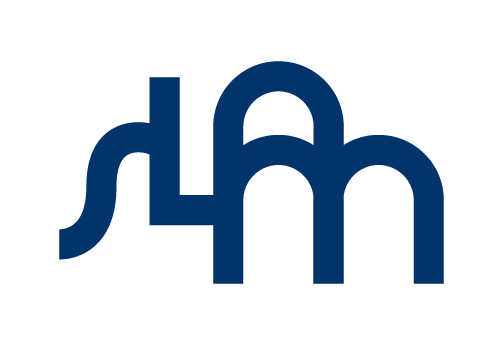 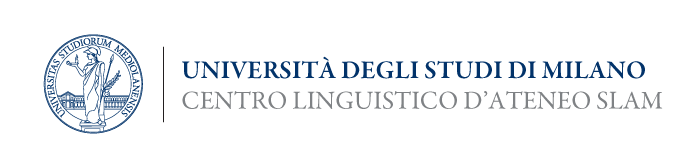 Dogme come approccio di insegnamento olistico per classi di lingua con abilità miste
10 novembre 2022
data
TITOLO PRESENTAZIONE
Richards, J.C and Rodgers, T.S. (2014) Approaches and Methods in Language Teaching. Cambridge: Cambridge University Press. 

Smith, A.M. (2020) Activities for Inclusive Language Teaching. Stuttgart: Delta Publishing

Thornbury, S. (2000) A Dogma for EFL. IATEFL Issues, 153(2).

Thornbury, S. (2005) Dogme: Dancing in the dark. Folio, 9(2), 3-5.

Thornbury, S. (2006) Grammar. Oxford: Oxford University Press.

Thornbury, S. (2013a) Resisting coursebooks. In Gray, J. (ed.) Critical perspectives on language teaching materials. Basingstoke: Palgrave Macmillan UK. pp. 204-223.

Thornbury, S. (2013b) Interview with Scott Thornbury - Dogme [Video file]. Available:< URL: https://www.youtube.com/watch?v=jPIRdg-08Ic&t=543s> [Access date 27th October 2022]

Thornbury, S. (2016) Teaching Unplugged [Video file]. Available:< URL: https://www.youtube.com/watch?v=hBLCdTCnlRU&t=853s > [Access date 27th October 2022] 

Thornbury, S. and Meddings, L. (2001) Dogme out in the open. IATEFL Issues, 161 (6).

Thornbury, S. and Meddings, L. (2003) Dogme: a nest of NESTS? Global Issues IATELF SIG Newsletter 2: 15.  

Ur, P. (2012) A course in English language teaching. 2nd edn. Cambridge: Cambridge University Press. 

Vitali, A. (2017) An Investigation into the appropriacy of Dogme Language Teaching in adult mixed-ability classes of foreign languages in a British University. [Unpublished Master Degree Dissertation]. University of Brighton

Walker, A., & White, G. (2013). Technology enhanced language learning: Connecting theory and practice-Oxford handbooks for language teachers. Oxford: Oxford University Press.
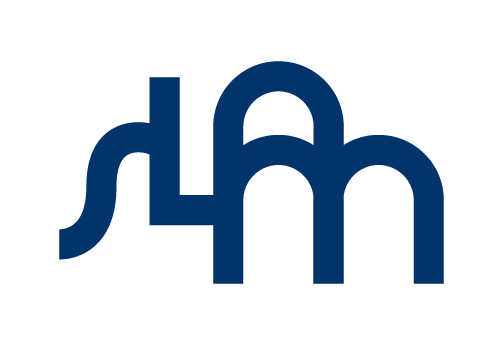 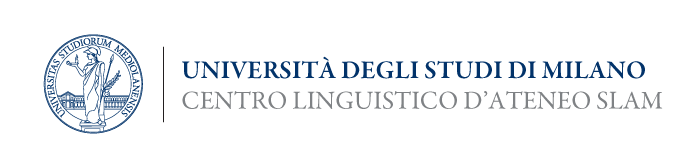 Dogme come approccio di insegnamento olistico per classi di lingua con abilità miste
10 novembre 2022
data
TITOLO PRESENTAZIONE